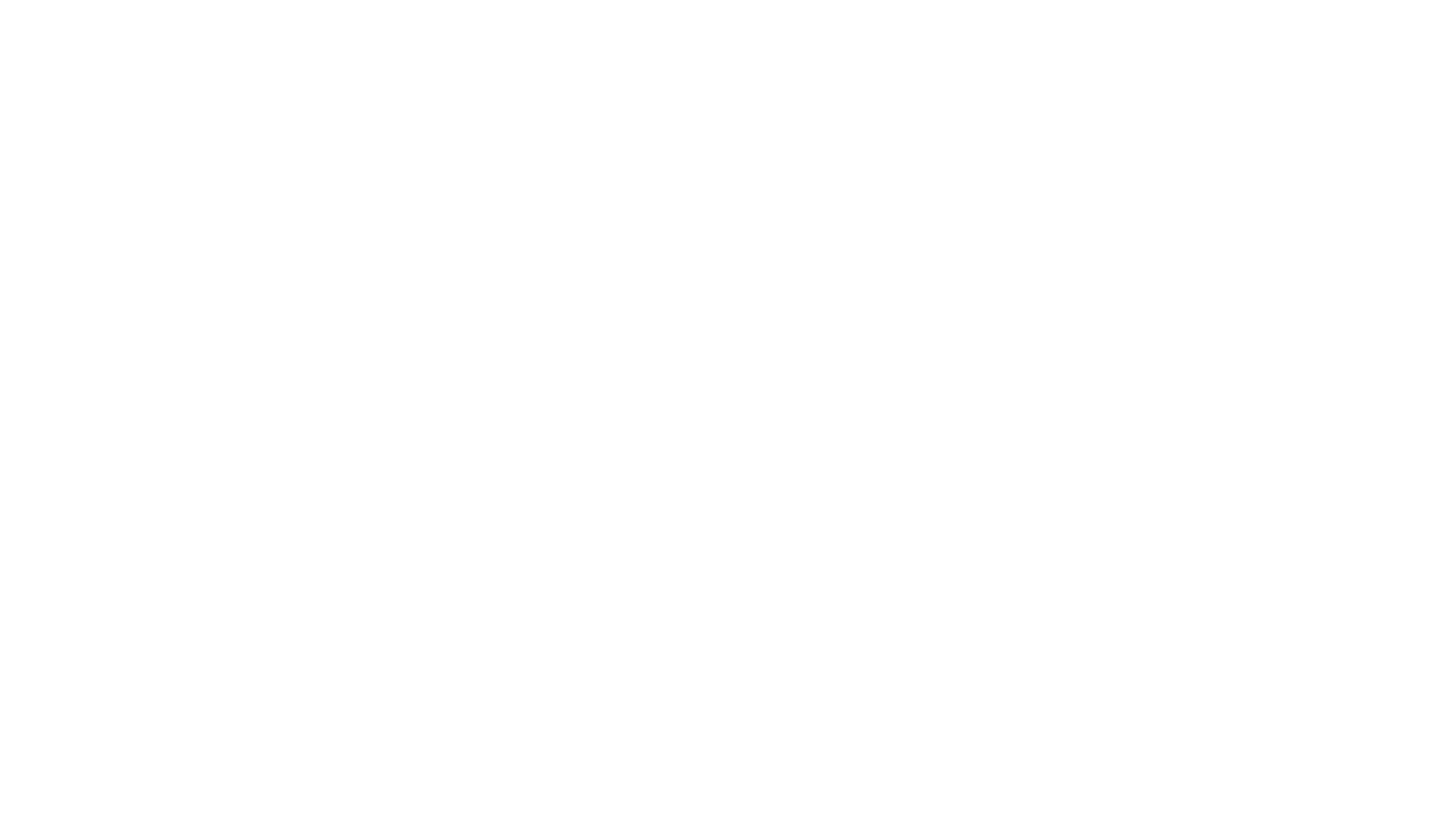 Digital Storytelling
Jeffrey Roberts
Social Media Manager, ELCA
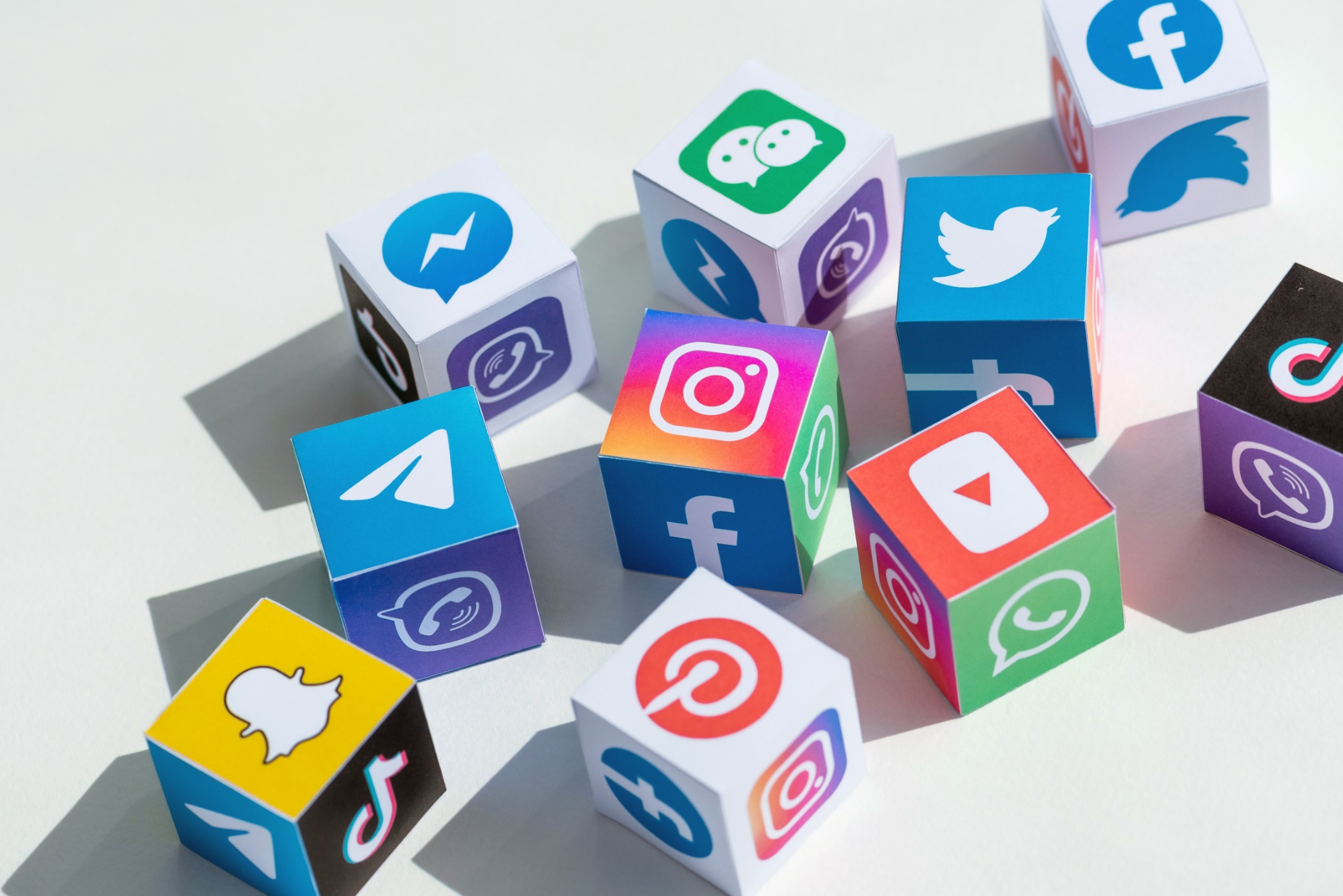 Taking Inventory
Evaluate your goals and capacity
Identify what communication channels your congregation already uses
Social media
Blogs
Website
Email
Benefits of a Twitter account
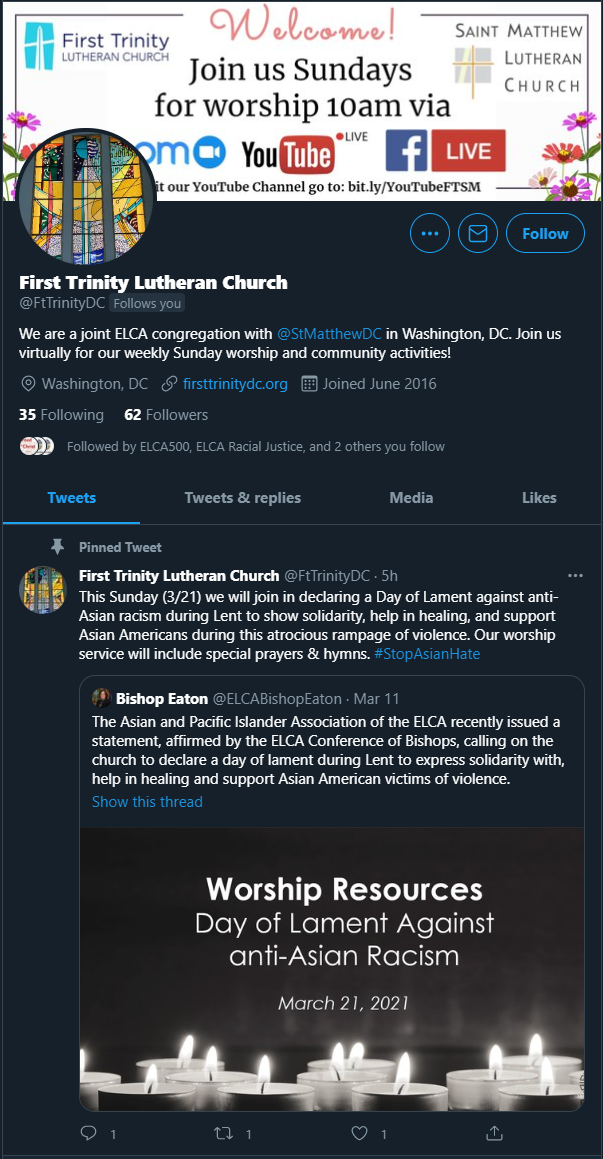 Short messages with 280 characters and the option to link to more
It’s often the place people engage at events as people “congregate” around a hashtag
It’s a quick way to respond and be a timely voice in online conversation
Benefits of an Instagram account
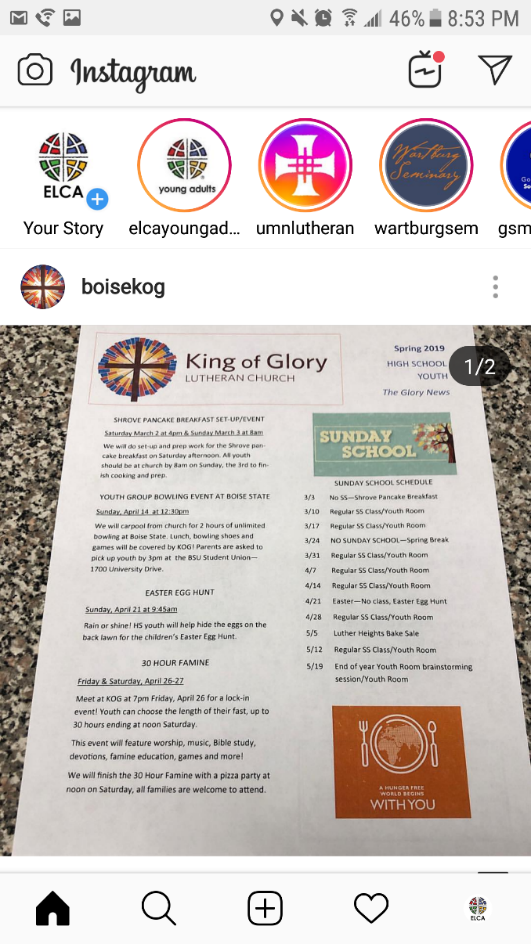 Visual storytelling through photos and video
Stories
Feed
Fastest growing social media platform
Exclusively mobile, not desktop-based
Benefits of a Facebook page
Schedule posts ahead of time and see page insights 
Multiple people can be page administrators
Consider adding at least one other staff member as backup
It doesn’t mean that other people will post regularly, but they are available to assist as needed. 
Receive messages through a Facebook inbox
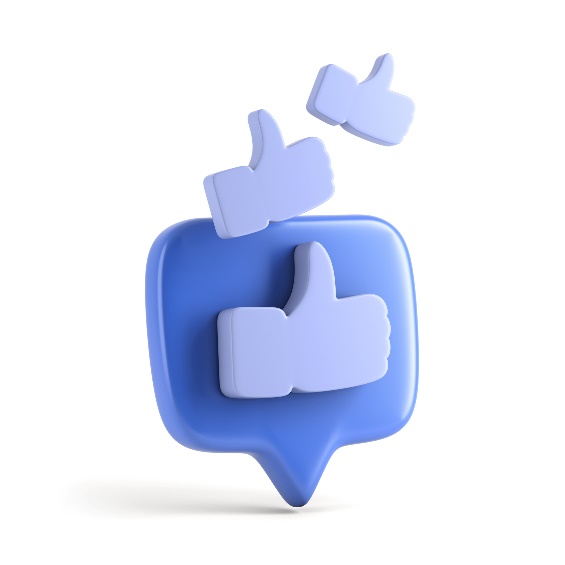 Where to find
and create content
ELCA.org/CongTools
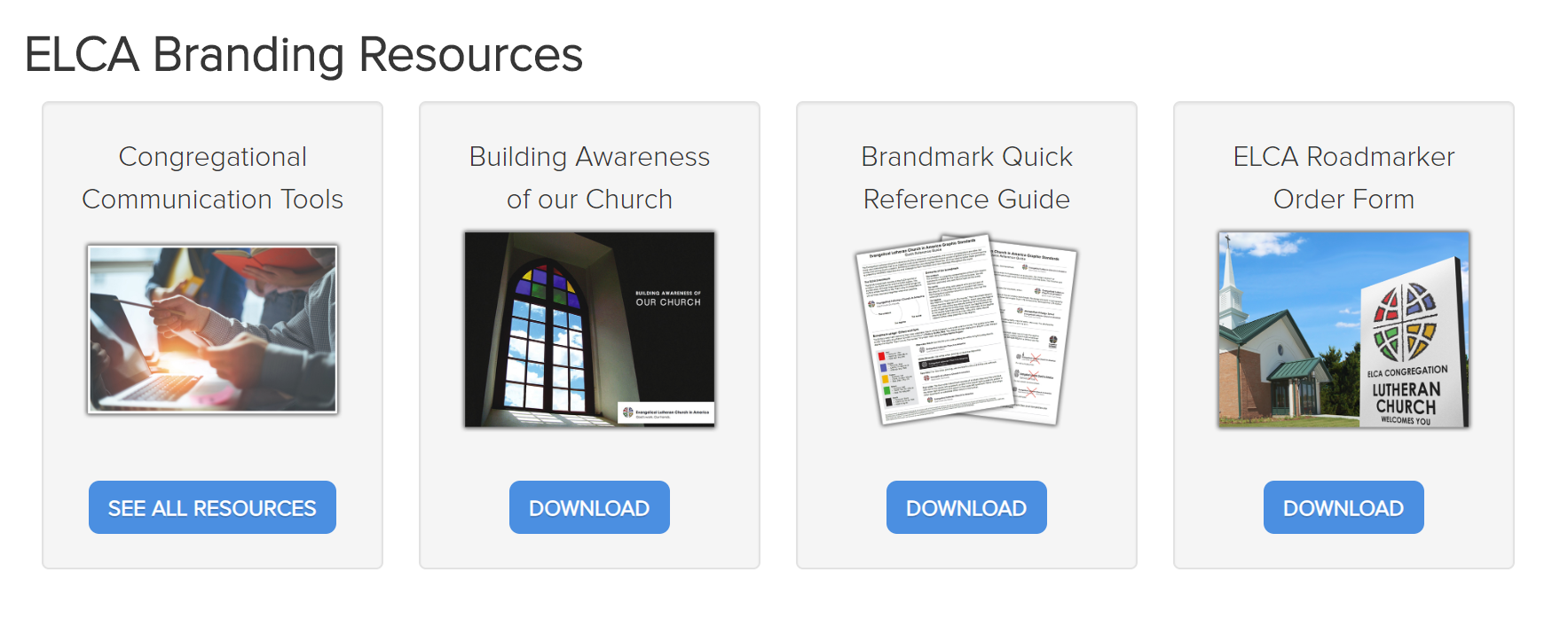 ELCA.org/CongTools
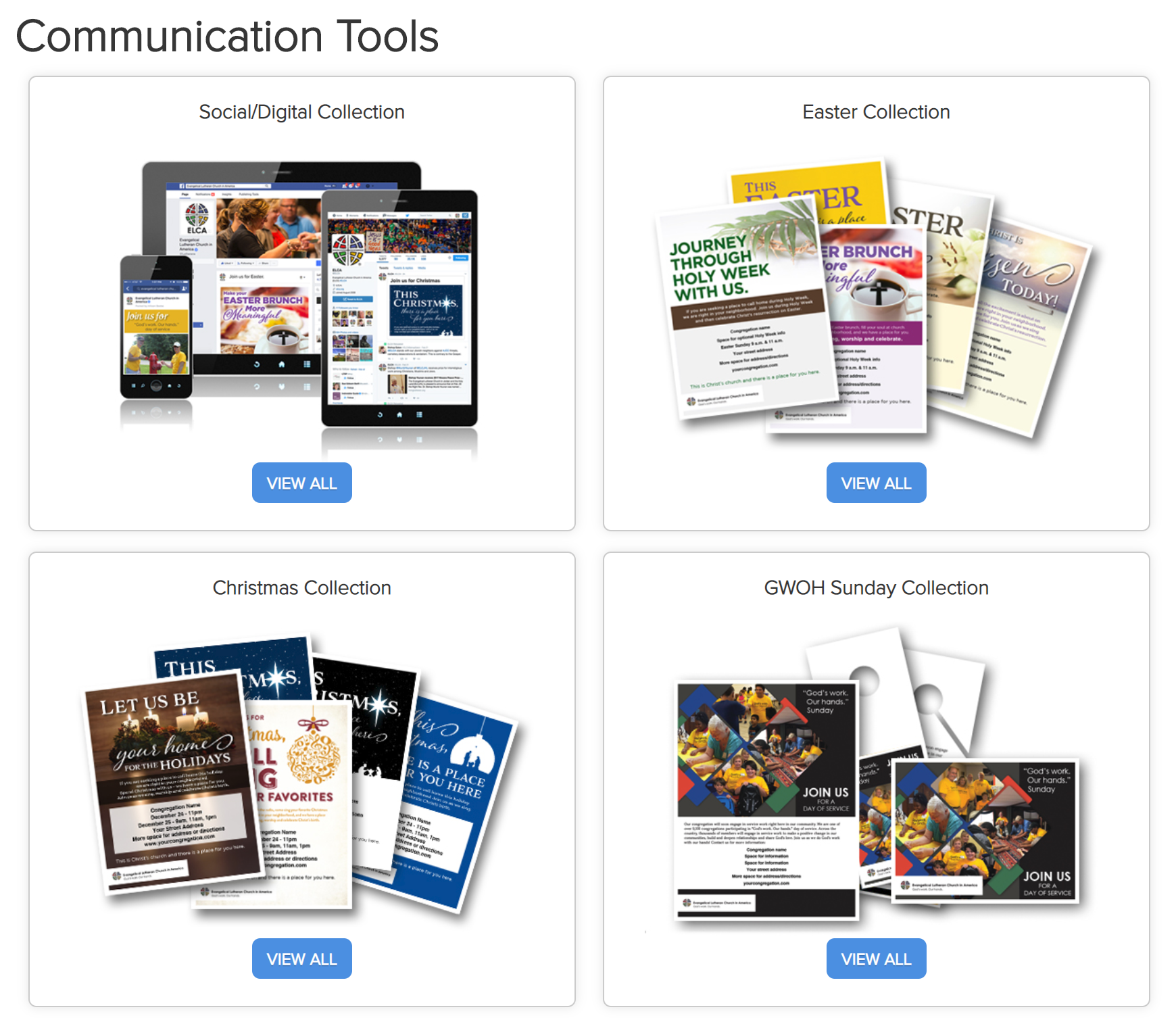 [Speaker Notes: https://elca.org/Resources/Congregational-Communications-Tools#SocialDigital]
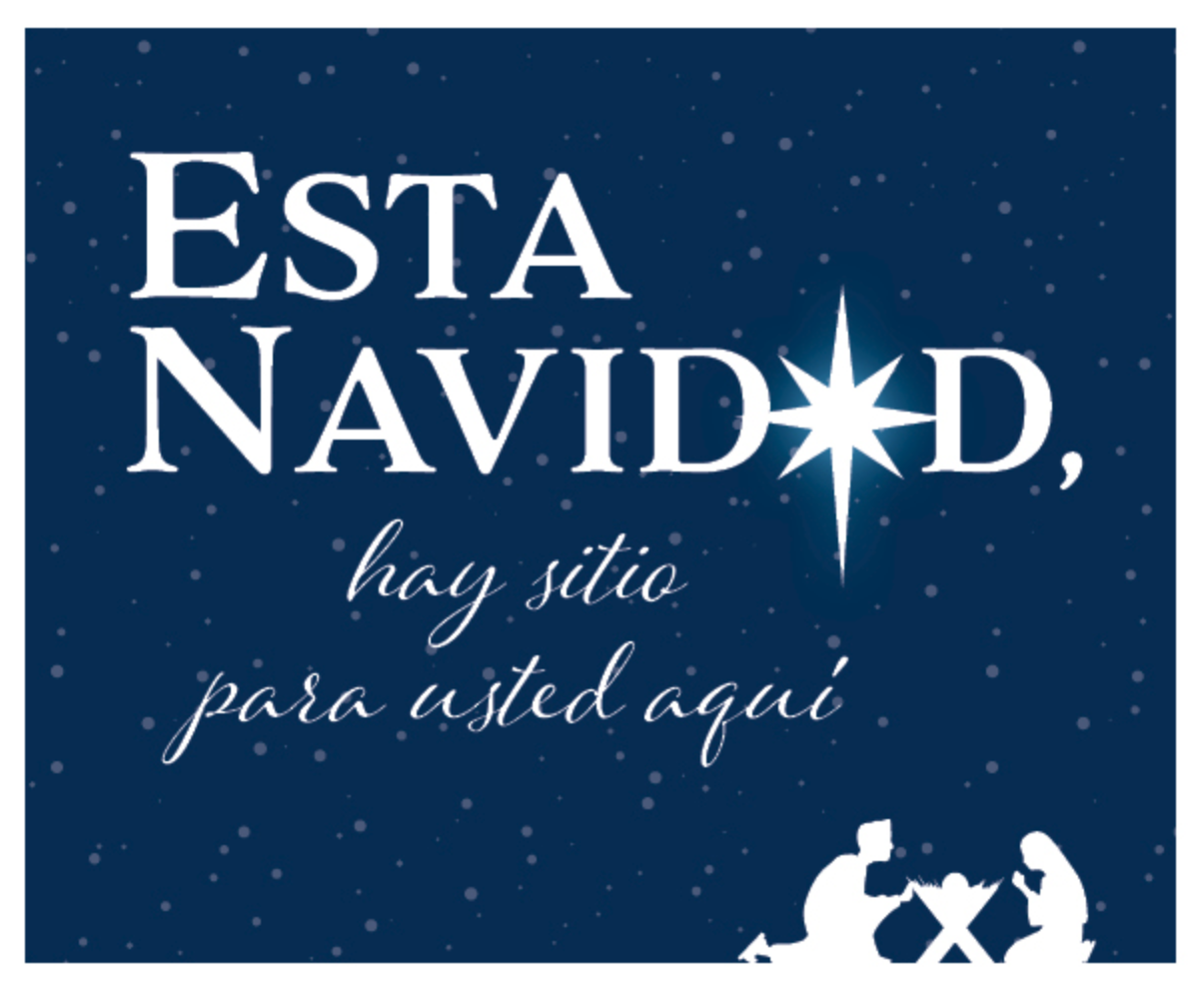 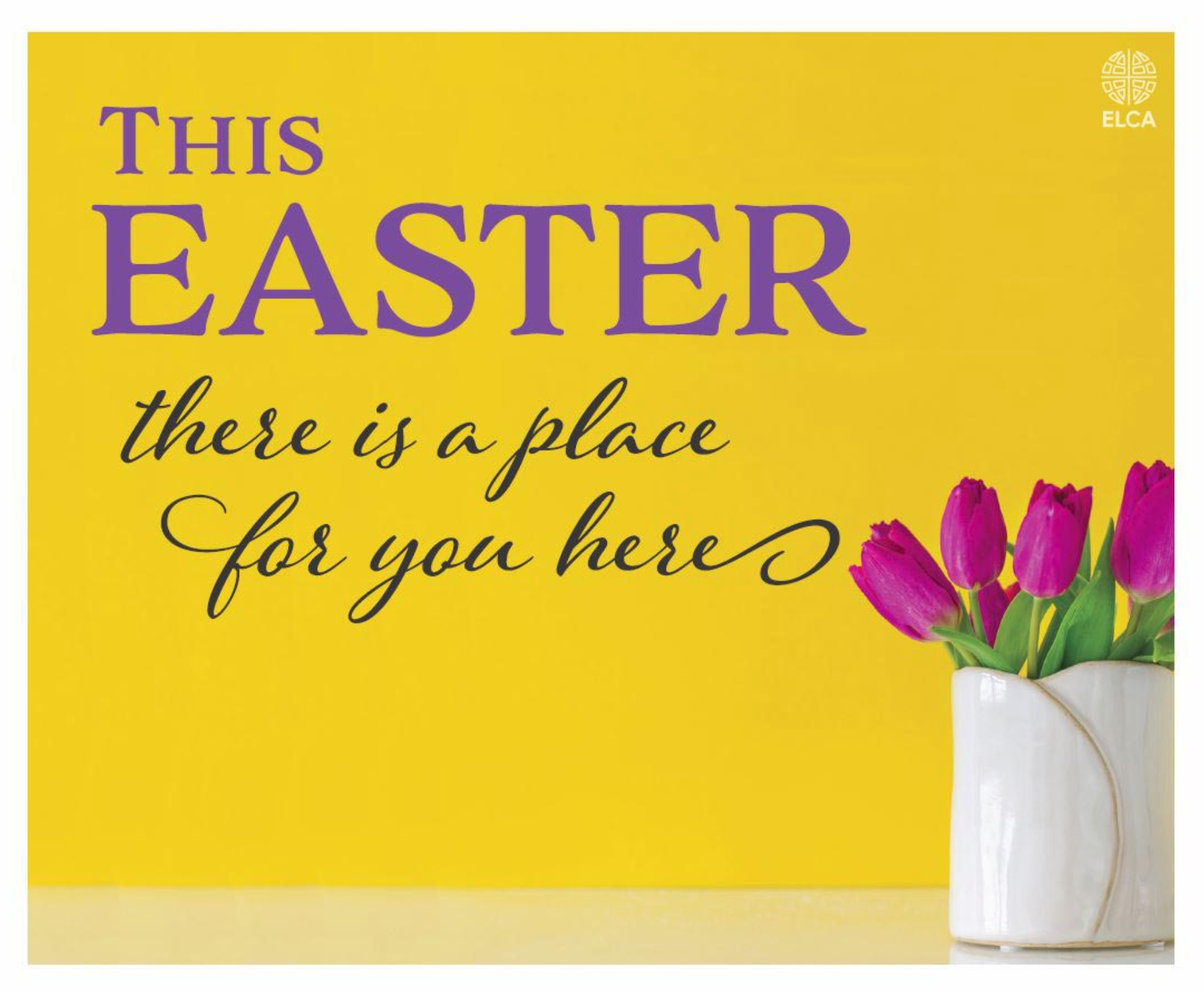 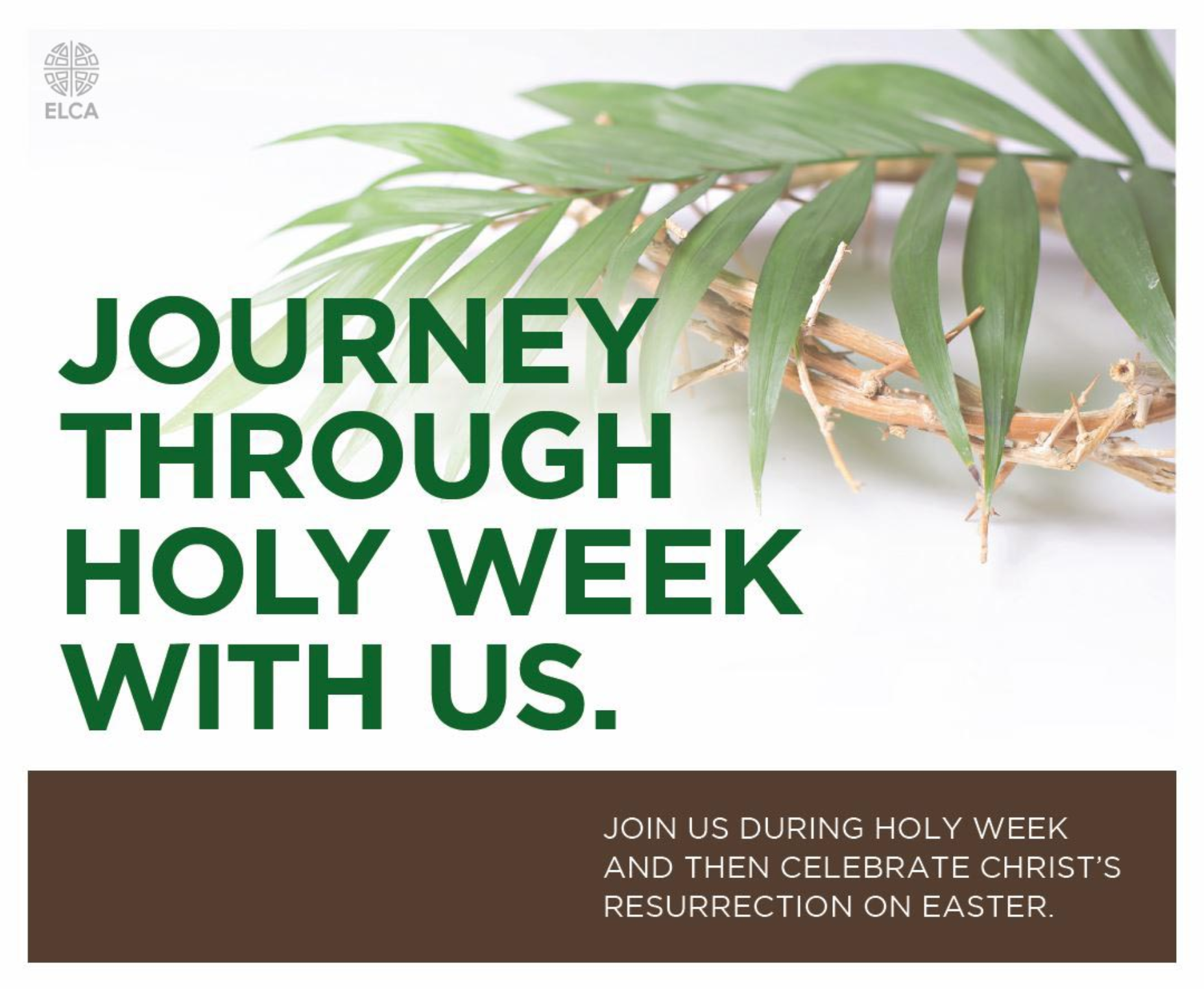 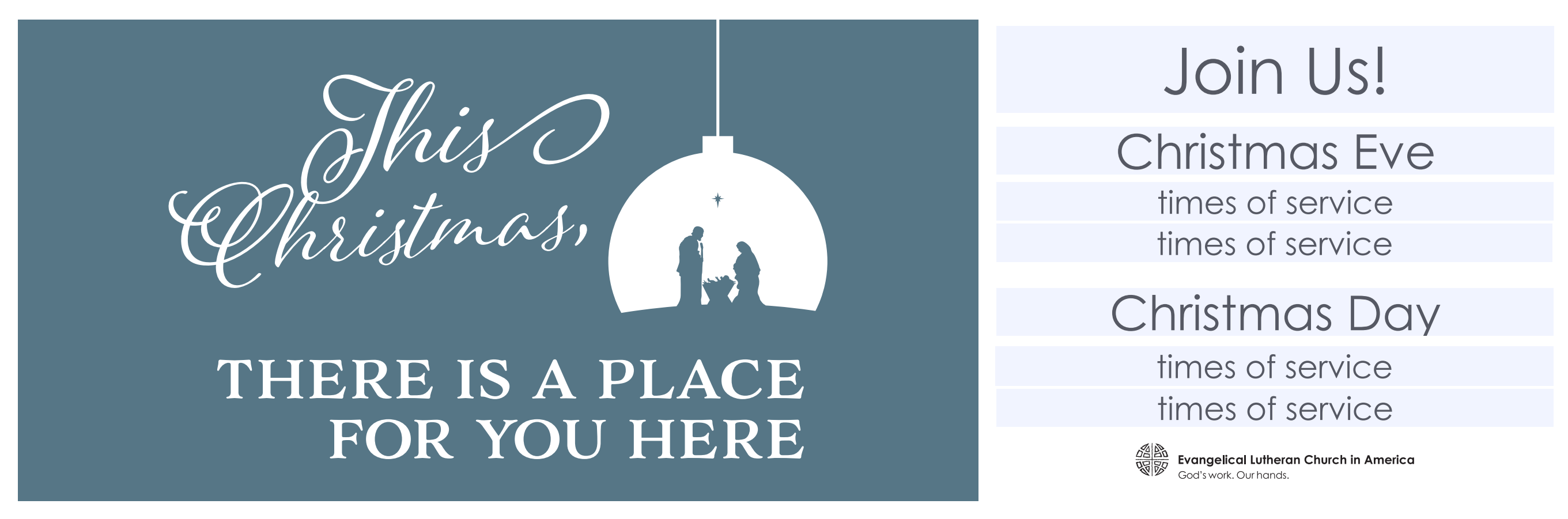 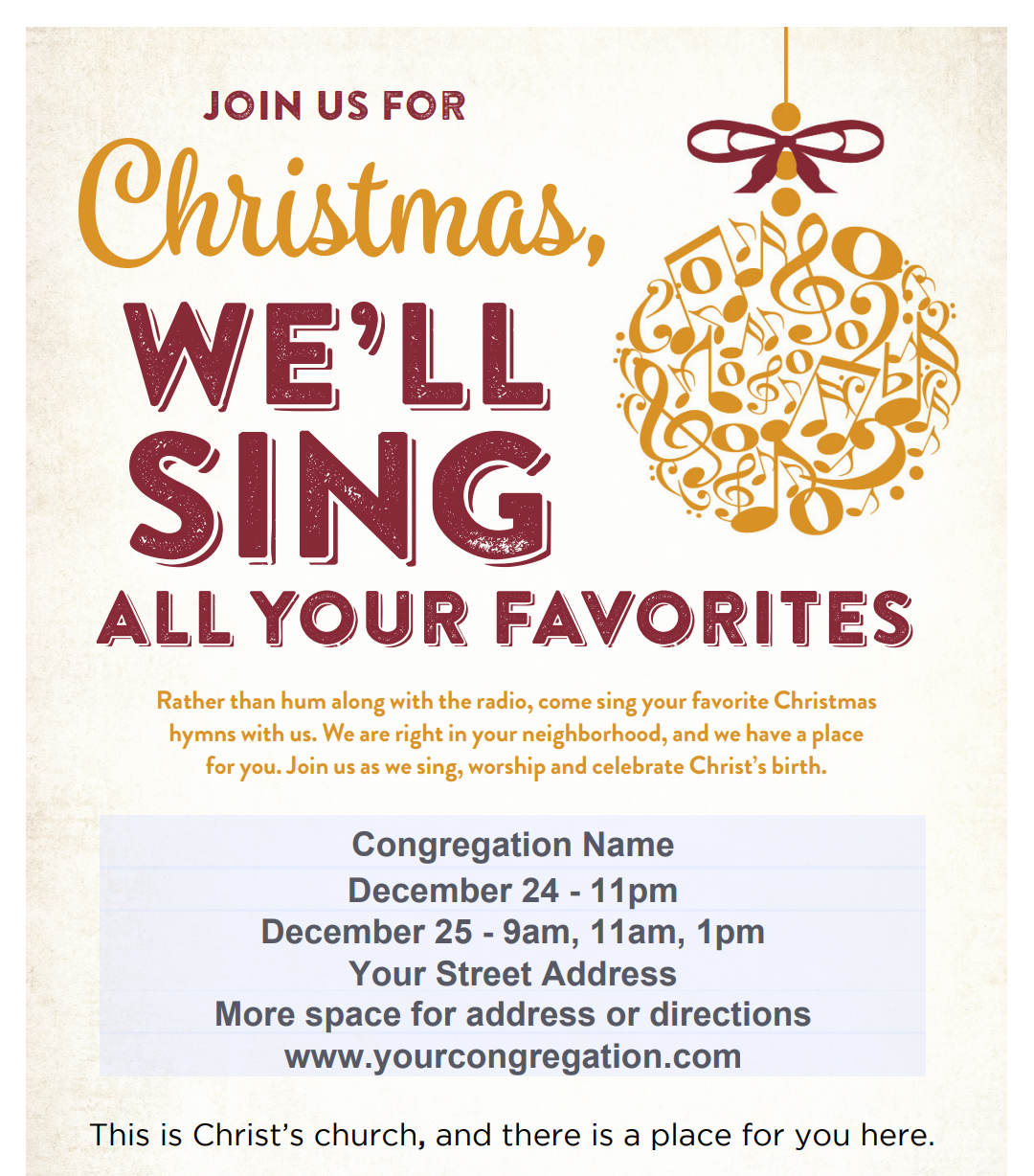 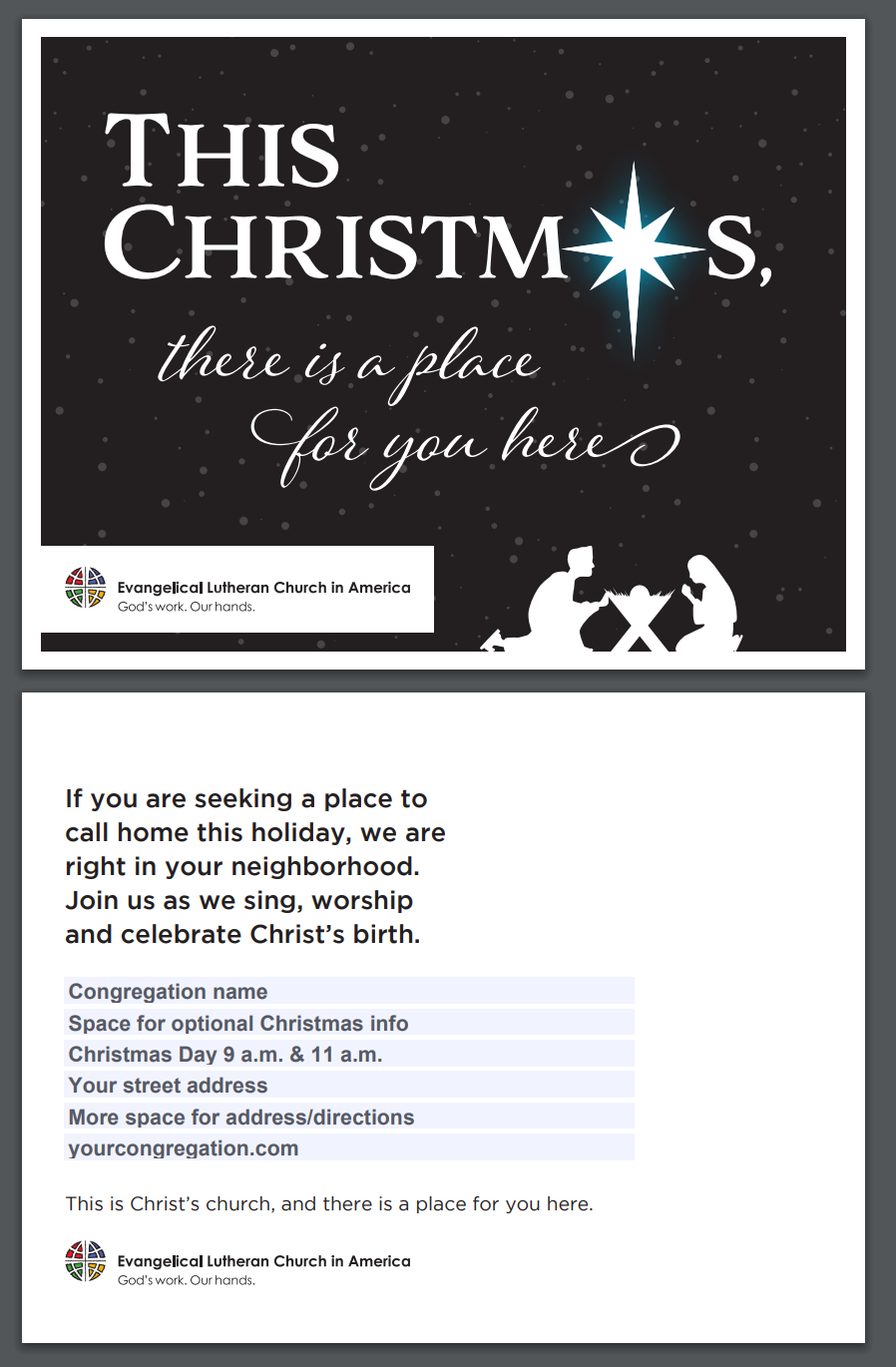 [Speaker Notes: https://elca.org/Resources/Congregational-Communications-Tools#Christmas]
Social Media Graphics
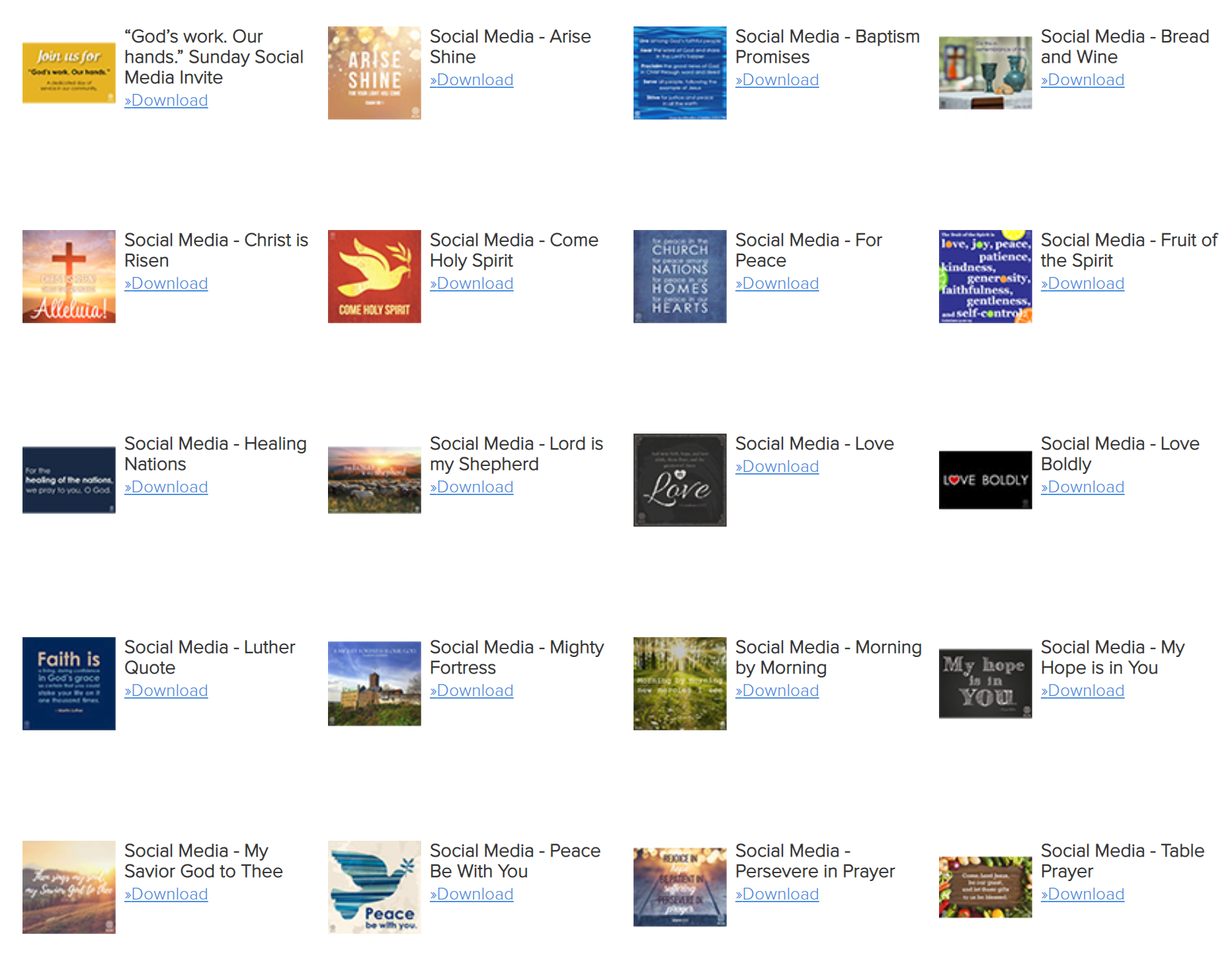 [Speaker Notes: https://elca.org/Resources/Congregational-Communications-Tools#SocialDigital]
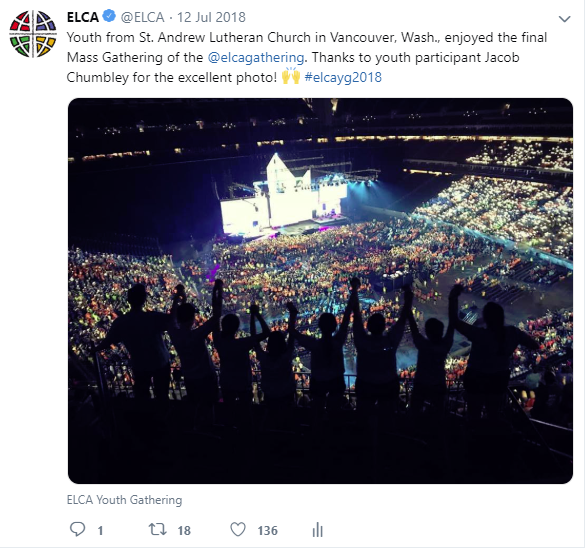 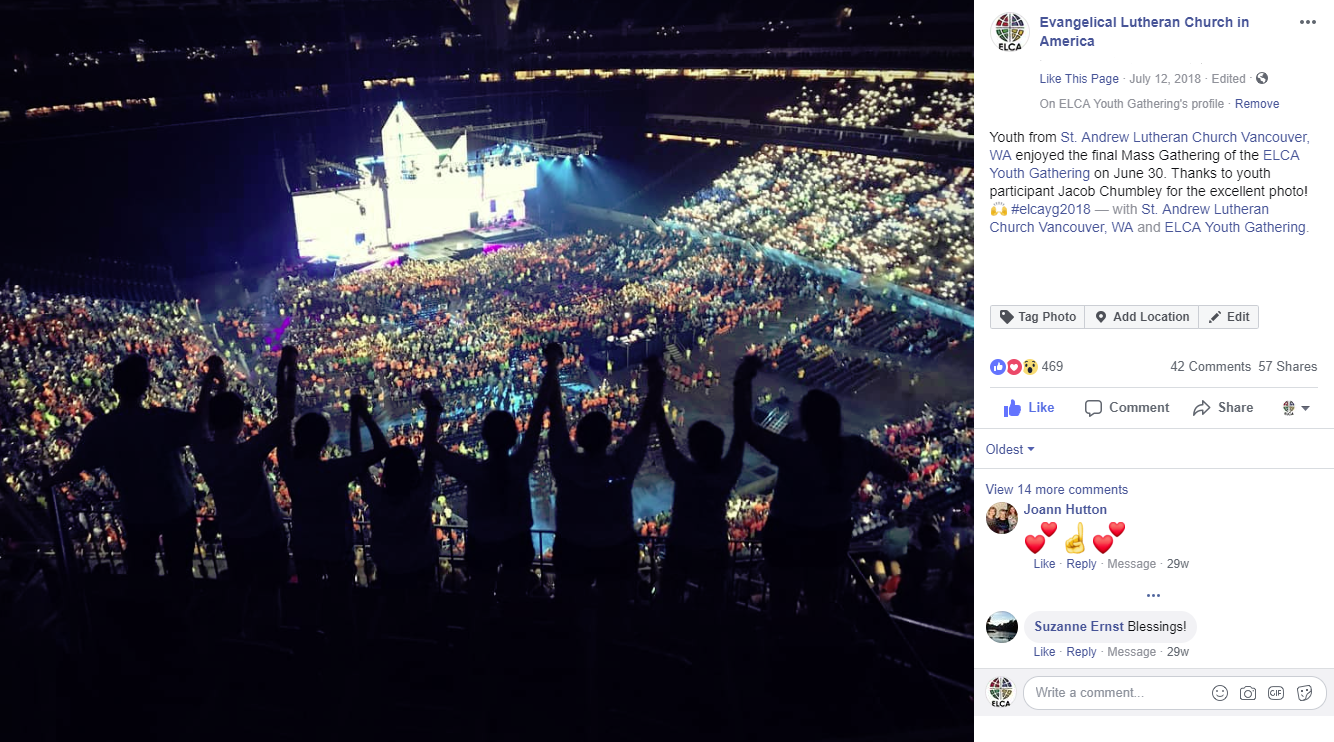 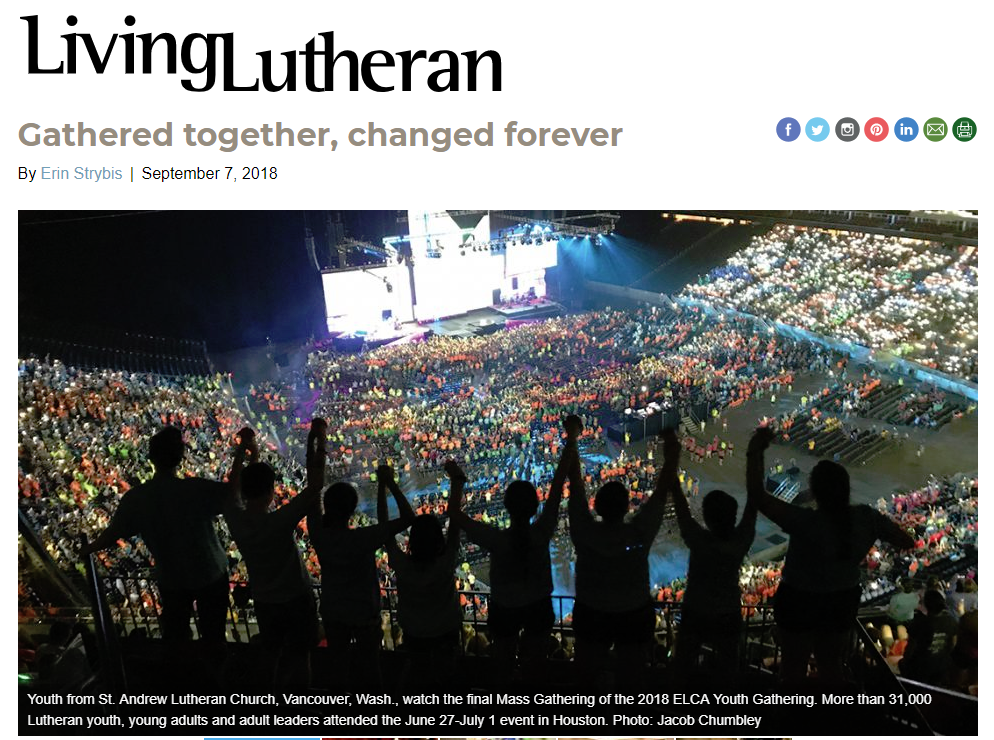 [Speaker Notes: Living Lutheran used it as their hero image for the Youth Gathering feature article.]
[Speaker Notes: And it even made it into print! There was a time when cell phone images would not have been hi-resolution enough to print in the magazine, but now the cameras are powerful enough to provide a large photo in print without looking pixelated. 

One note about photos – don’t steal them. Ask for permission, ask if anyone needs a photo credit. If you would like to use a picture by a professional photographer, they may ask for compensation, so you might expect to have that conversation.]
Questions?Jeffrey.Roberts@elca.org
Thank you!